Bài 2: 
Ôn phép cộng, phép trừ (không nhớ)
(tiết 1)
3
Tinh:
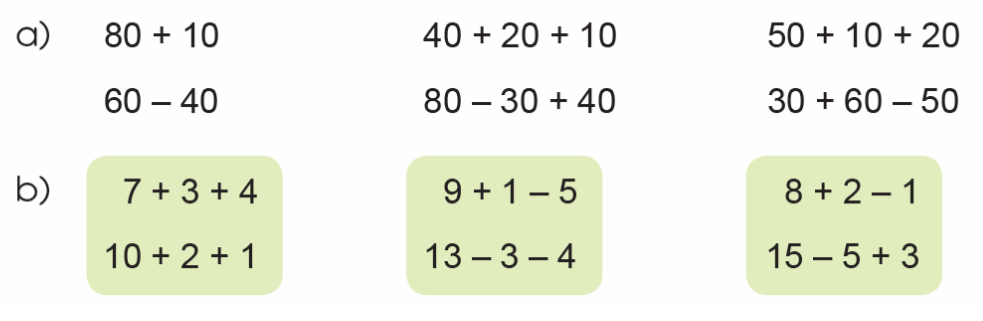 3
Tinh:
=
=
=
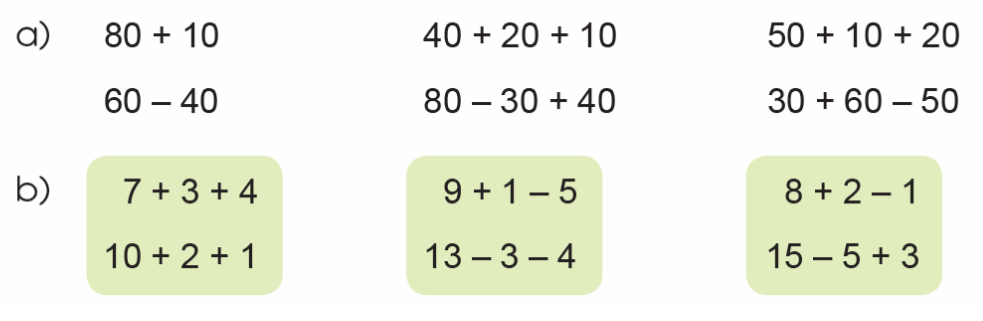 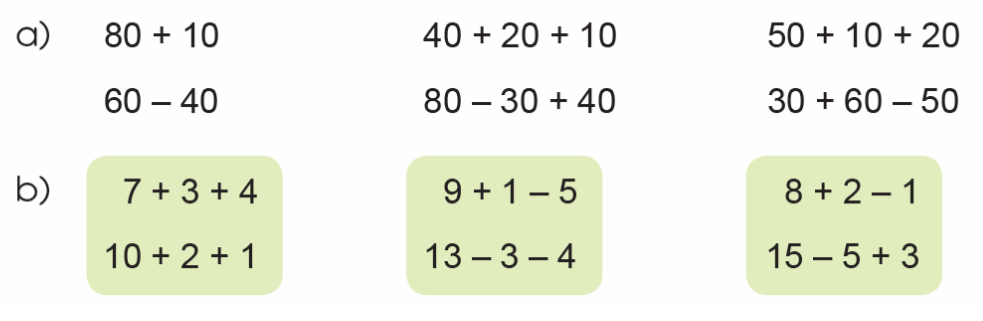 =
=
=
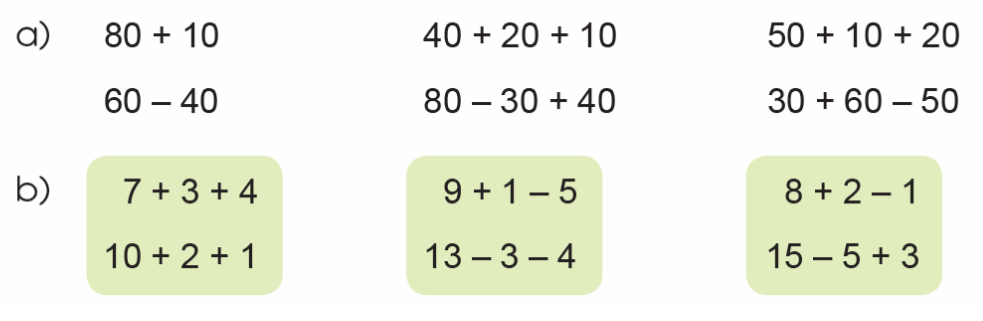 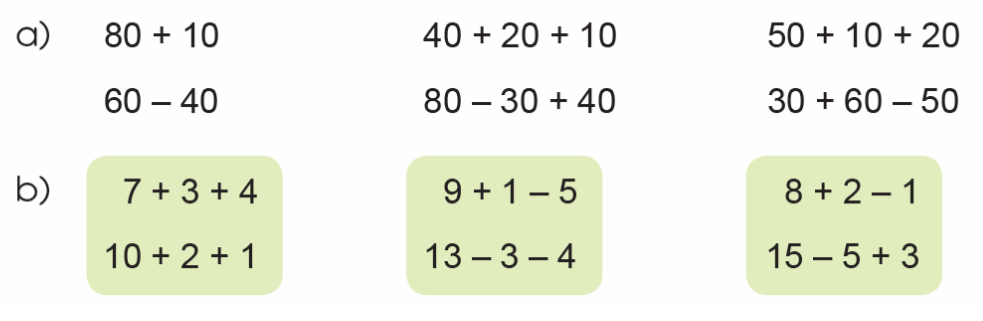 3
Tính:
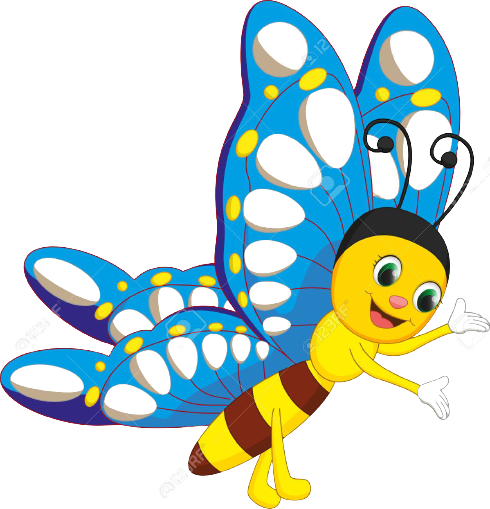 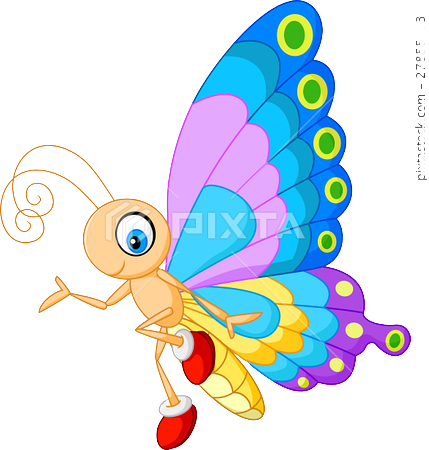 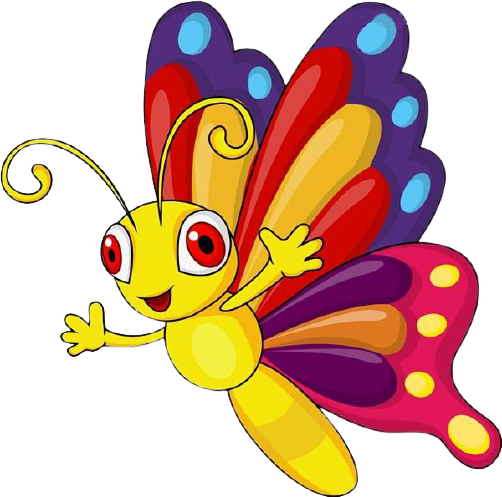 7 + 3 + 4 =
10 + 2 + 1 =
9 + 1 – 5 =
13 – 3 – 4 =
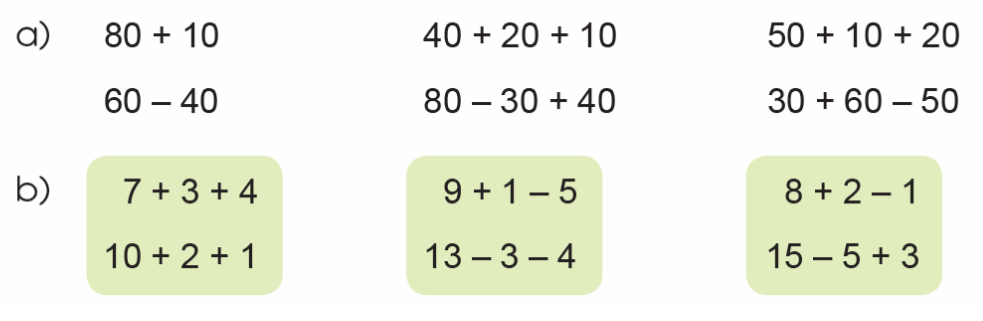 8 + 2 - 1  =
15 – 5 + 3 =
DẶN DÒ